Lage national
29. März 2021
Überblick Kennzahlen
29.03.2021
7-Tage-Inzidenz der Bundesländer nach Berichtsdatum
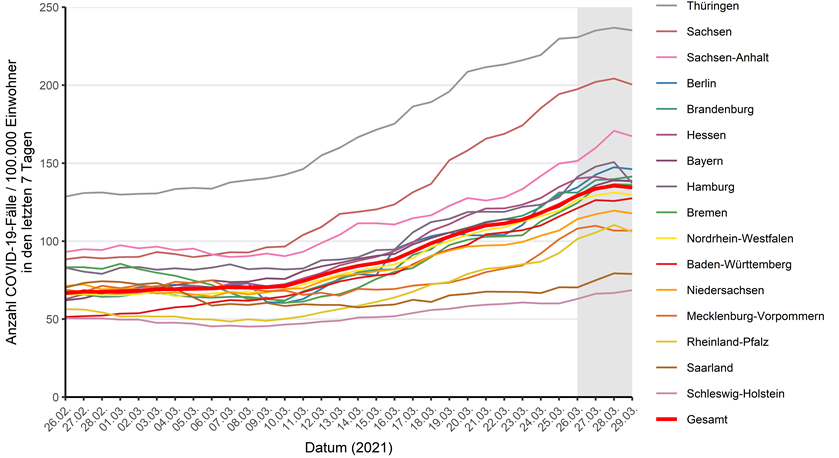 29.03.2021
Geografische Verteilung 7-Tage-Inzidenz nach Landkreis, N=111.769 (COVID-19)
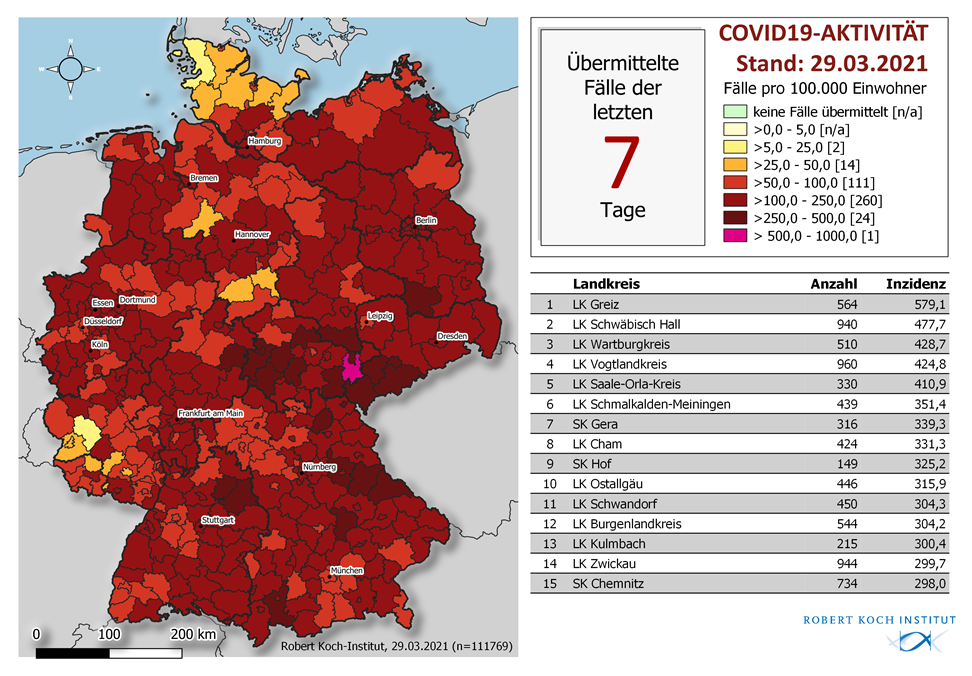 29.03.2021
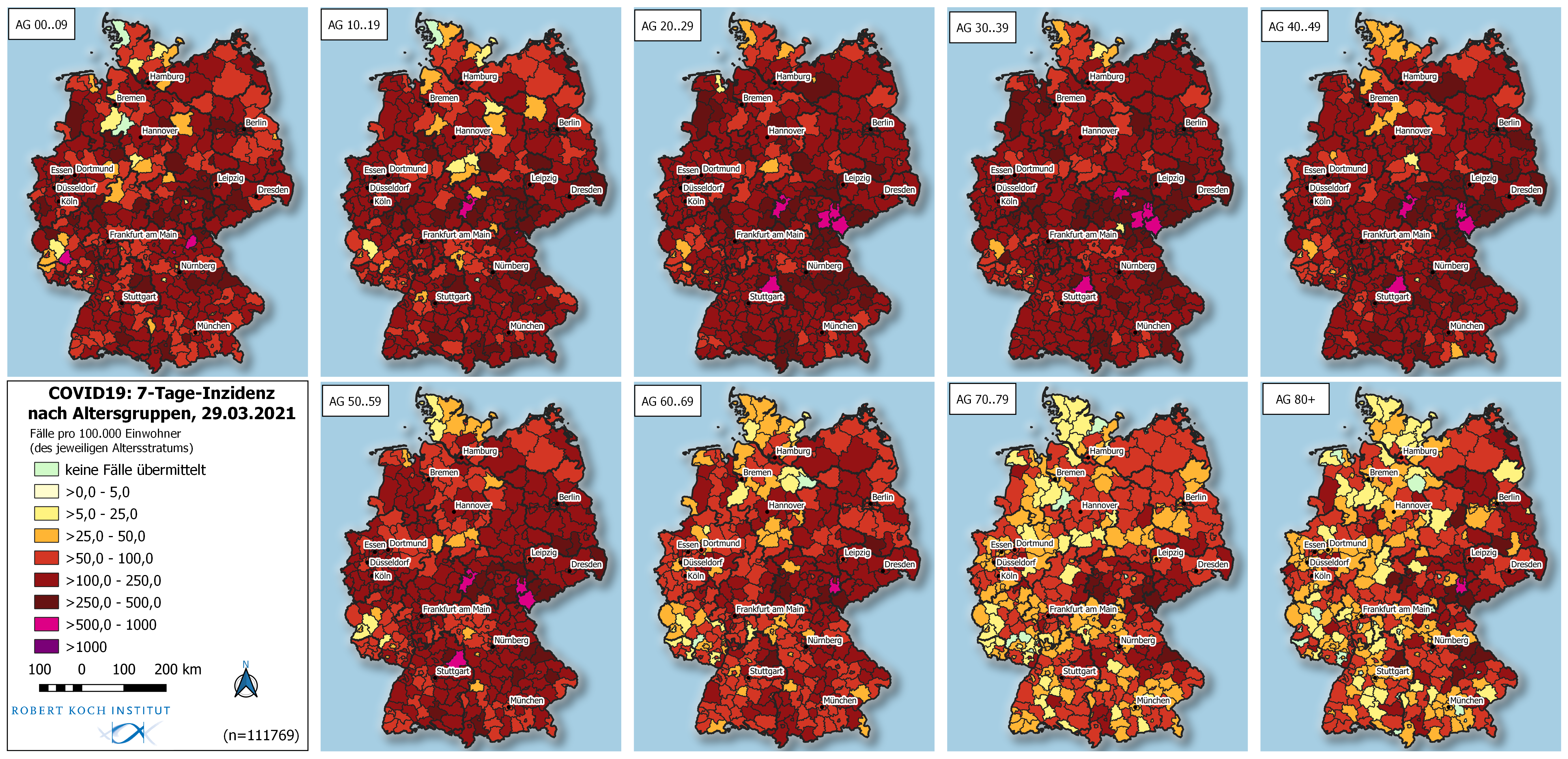 29.03.2021
COVID-19-Inzidenz nach Meldewoche und Altersgruppe
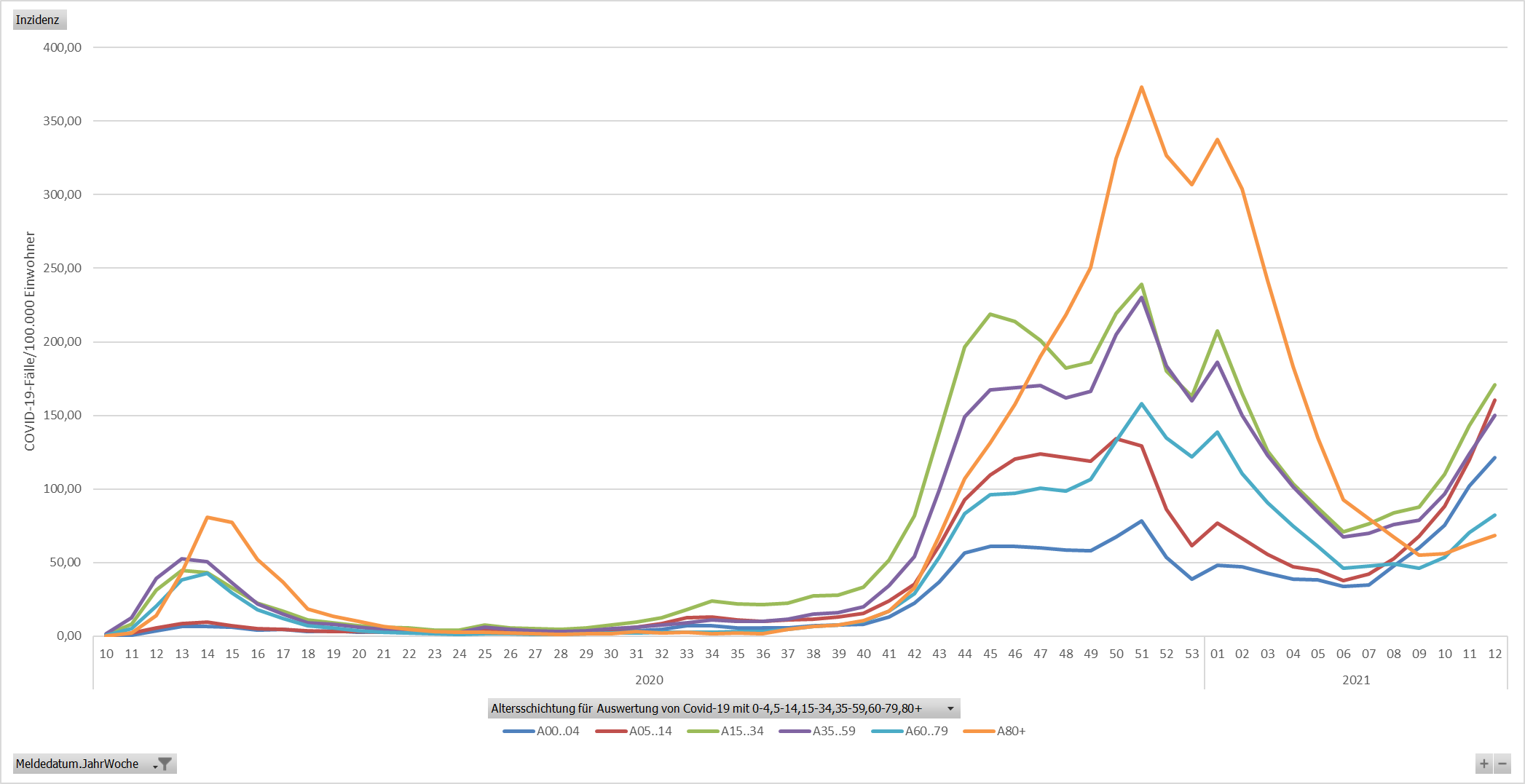 29.03.2021
Anzahl COVID-19-Fälle nach Meldewoche und Art der Fallfindung
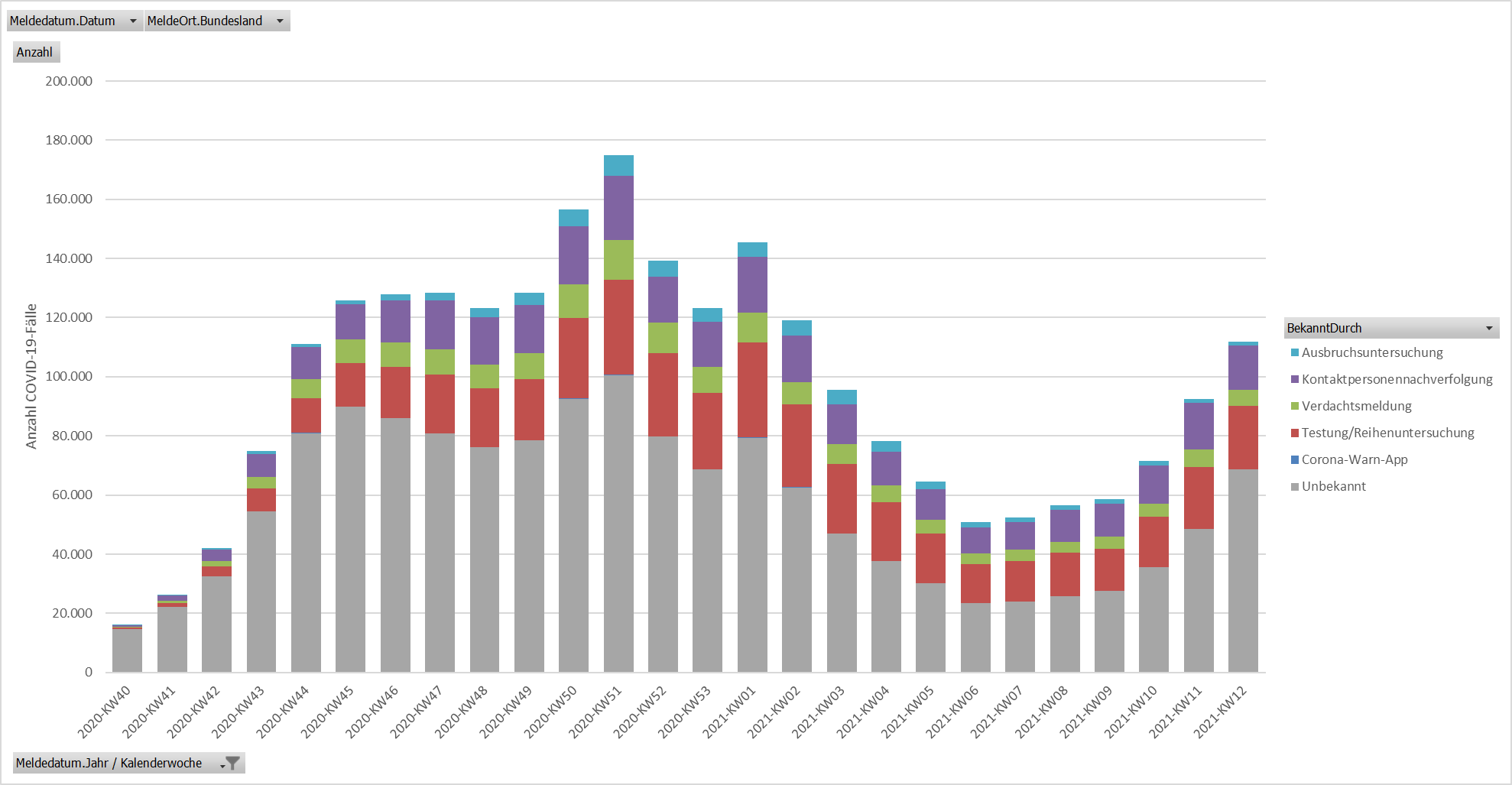 29.03.2021
Anzahl COVID-19-Fälle nach Meldewoche und Art der Fallfindung
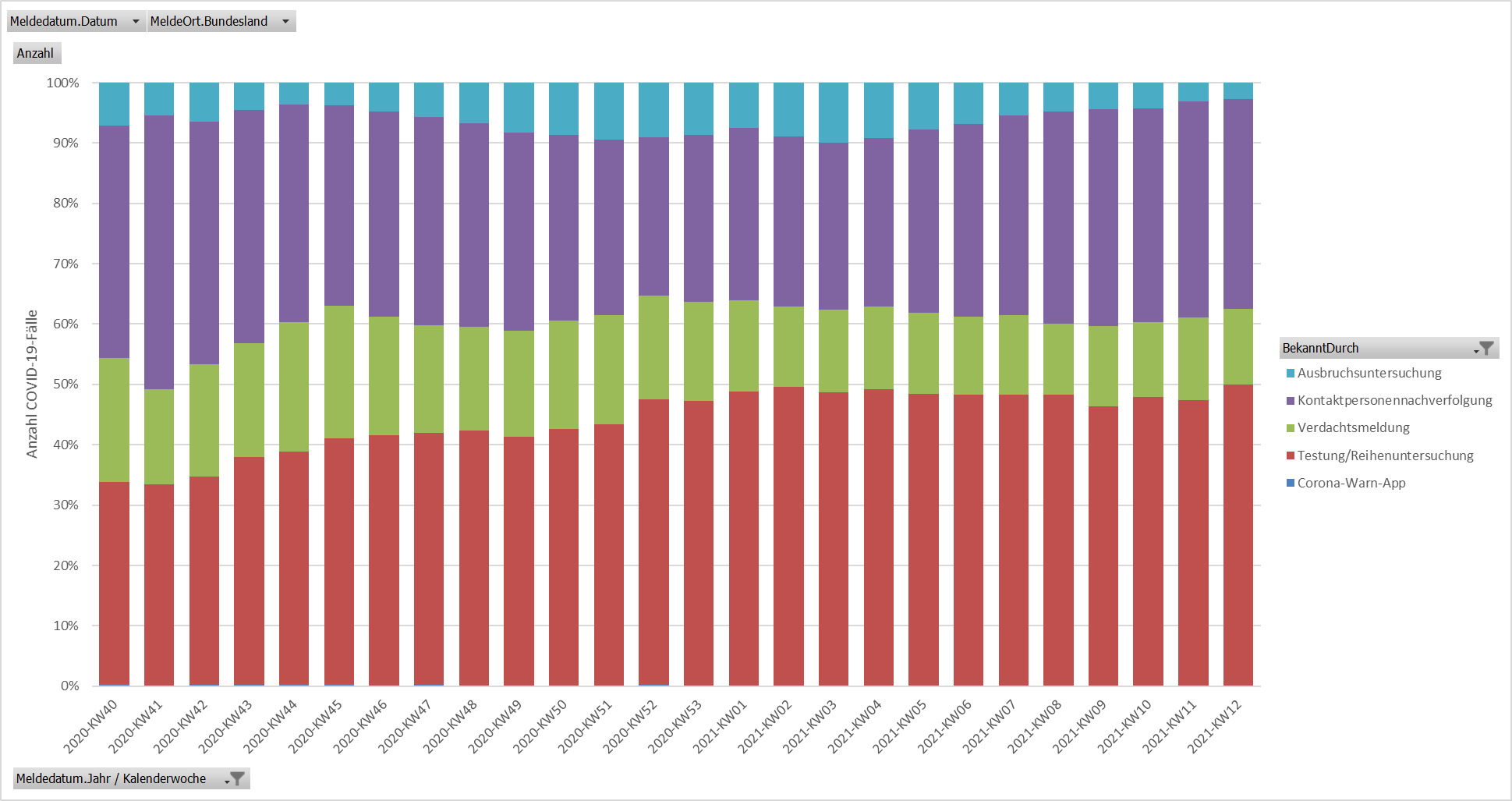 29.03.2021